Utility Management TrainingPollEv Session 1
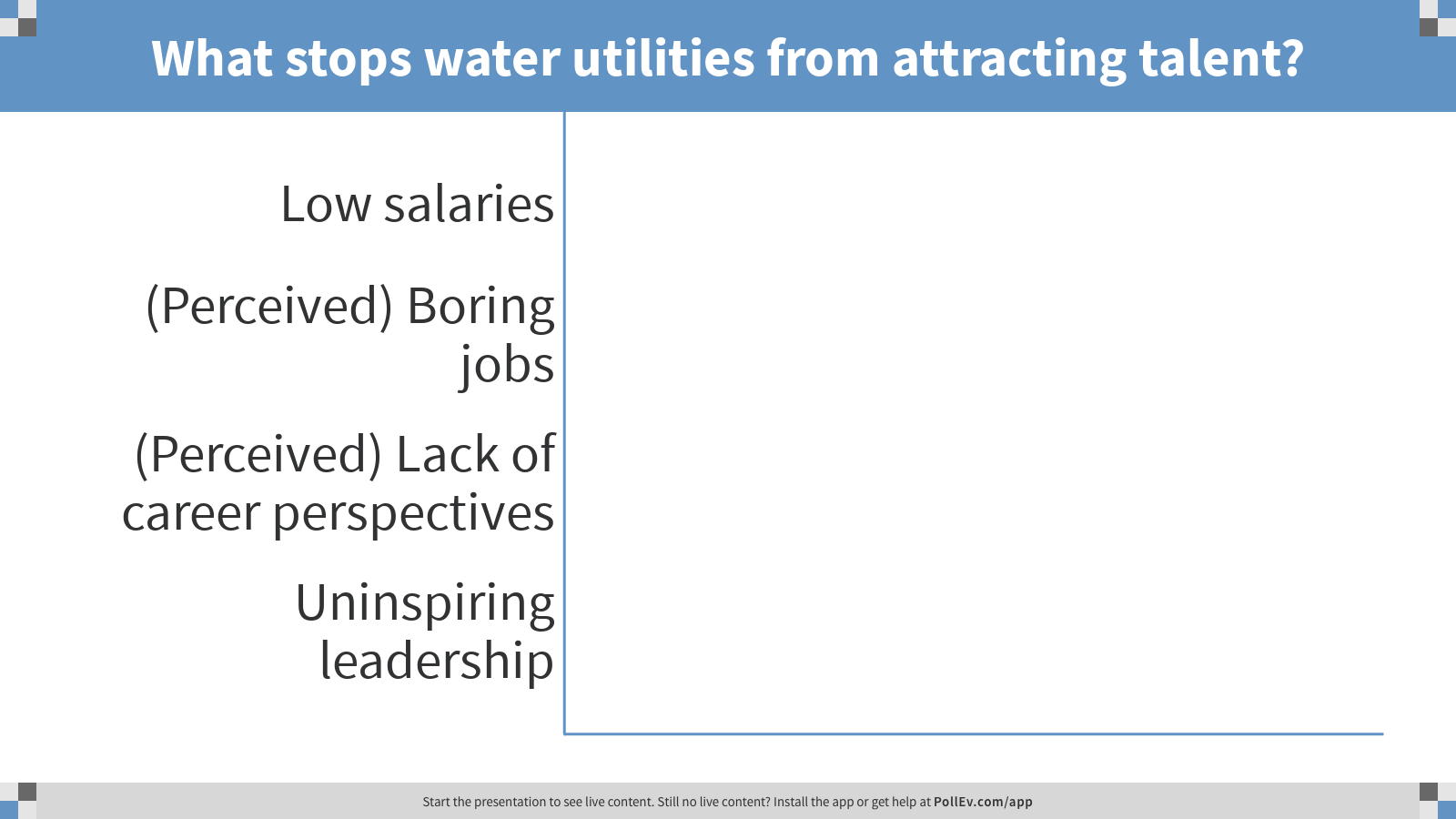 [Speaker Notes: Poll Title: What stops water utilities from attracting talent?
https://www.polleverywhere.com/multiple_choice_polls/MFb1g39kAQf8gdnO3cECe]
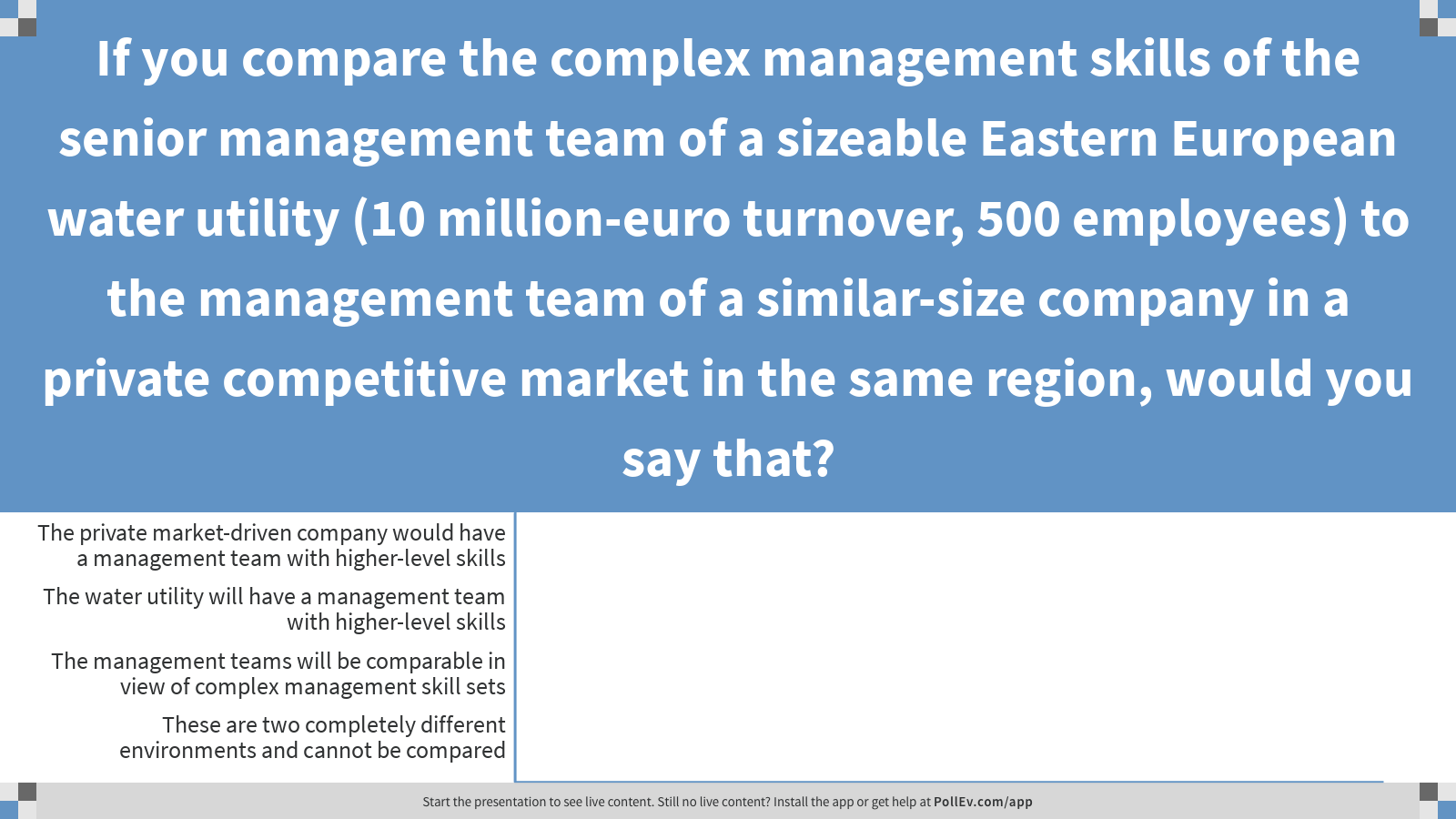 [Speaker Notes: Poll Title: If you compare the complex management skills of the senior management team of a sizeable Eastern European water utility (10 million-euro turnover, 500 employees) to the management team of a similar-size company in a private competitive market in the same region, would you say that?
https://www.polleverywhere.com/multiple_choice_polls/MhpCo6ggU9b6LQGOGySBm]
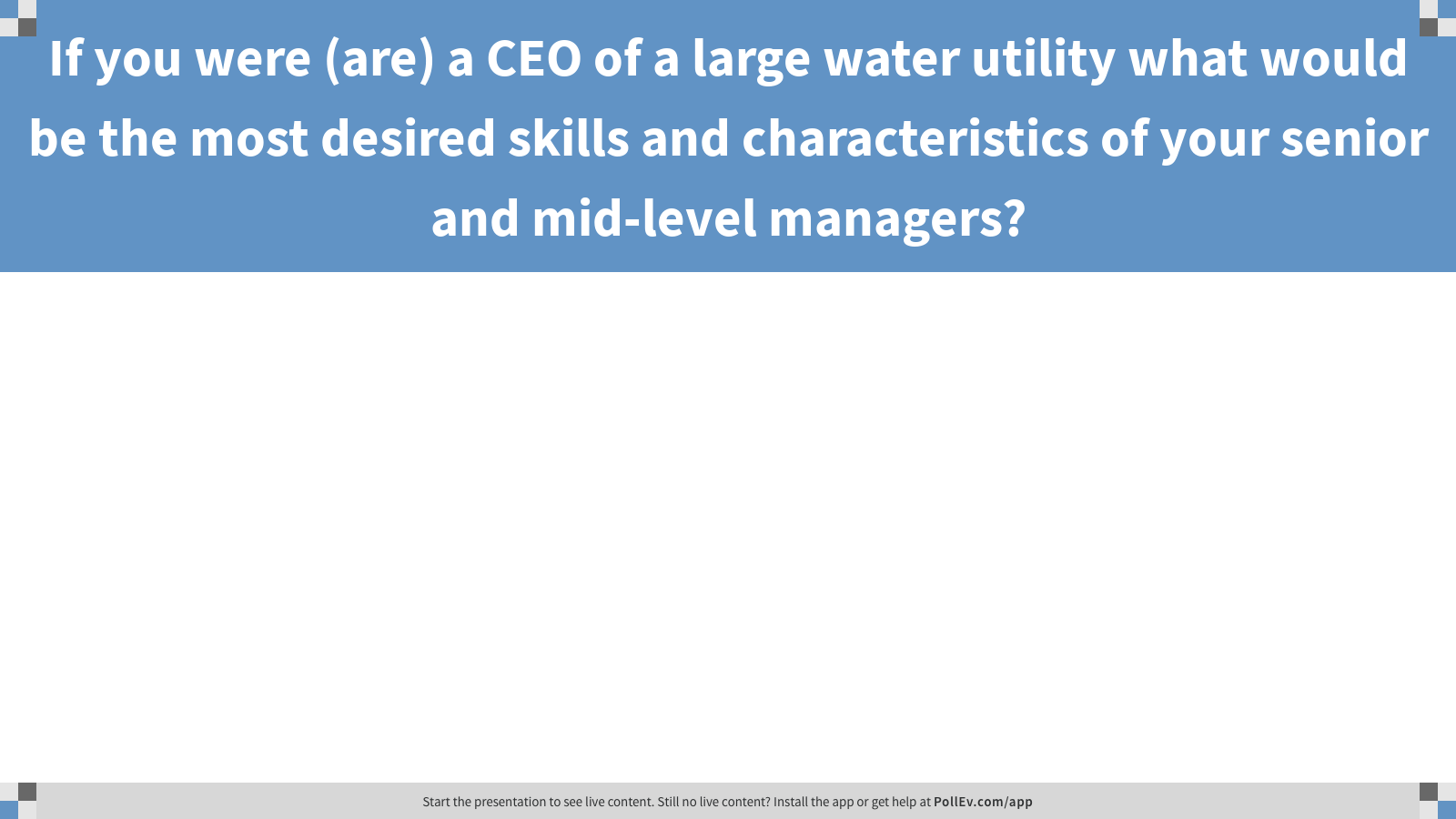 [Speaker Notes: Poll Title: If you were (are) a CEO of a large water utility what would be the most desired skills and characteristics of your senior and mid-level managers?
https://www.polleverywhere.com/free_text_polls/TjKIsBmolnyJOOF0aGzxj]
The Need for and Potential of Developing a Utility Management Programme in the Danube RegionWhat if it works…
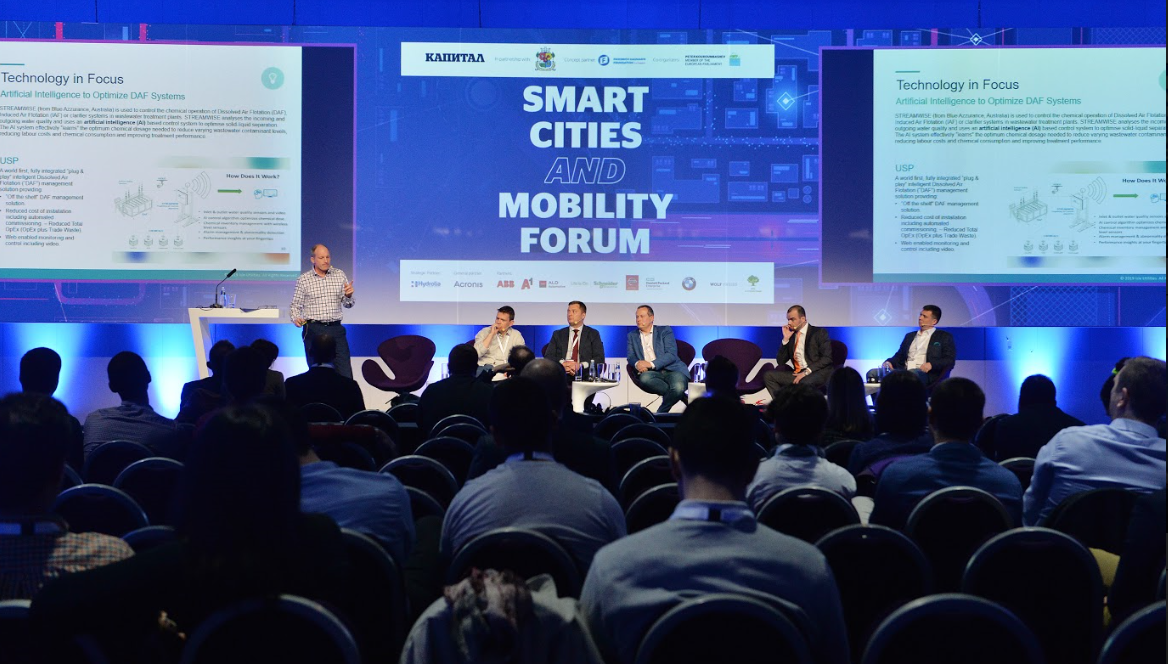 What is the single most important reason that stops water utilities globally to actively deploy technologies (one-word answer required)?
CULTURE
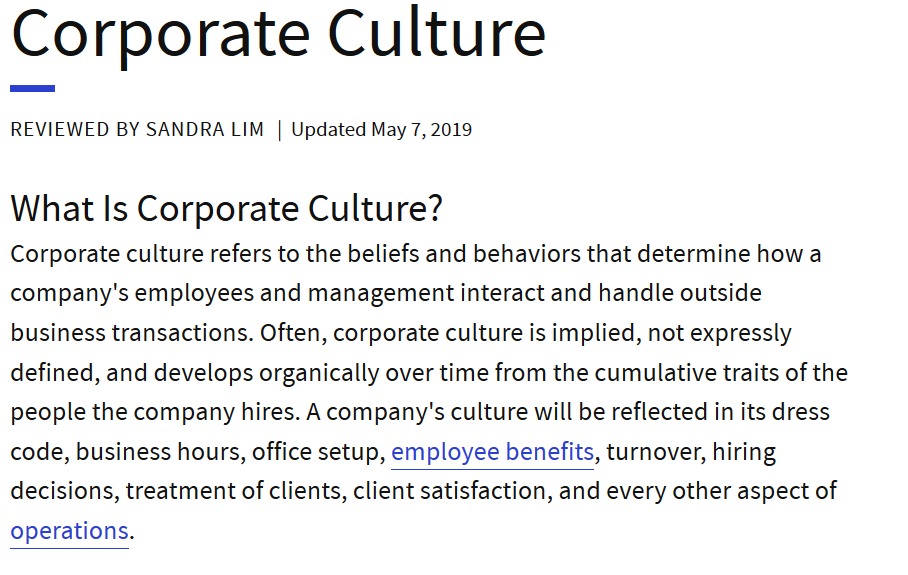 Source: Investopedia
What Have We Done So Far:
Capacity Building Programmes / Trainings: RCDN, D – LeaP, country-specific trainings, corporate training initiatives, etc.
 Utility Strengthening Programmes of IFIs and Donors: corporate strengthening, FOPIPs, etc.
 Peer-to-peer exchanges
 CAPEX financing combined with capacity strengthening
 Private sector involvement through concessions and management contracts
Utility Management TrainingPollEv Session 2
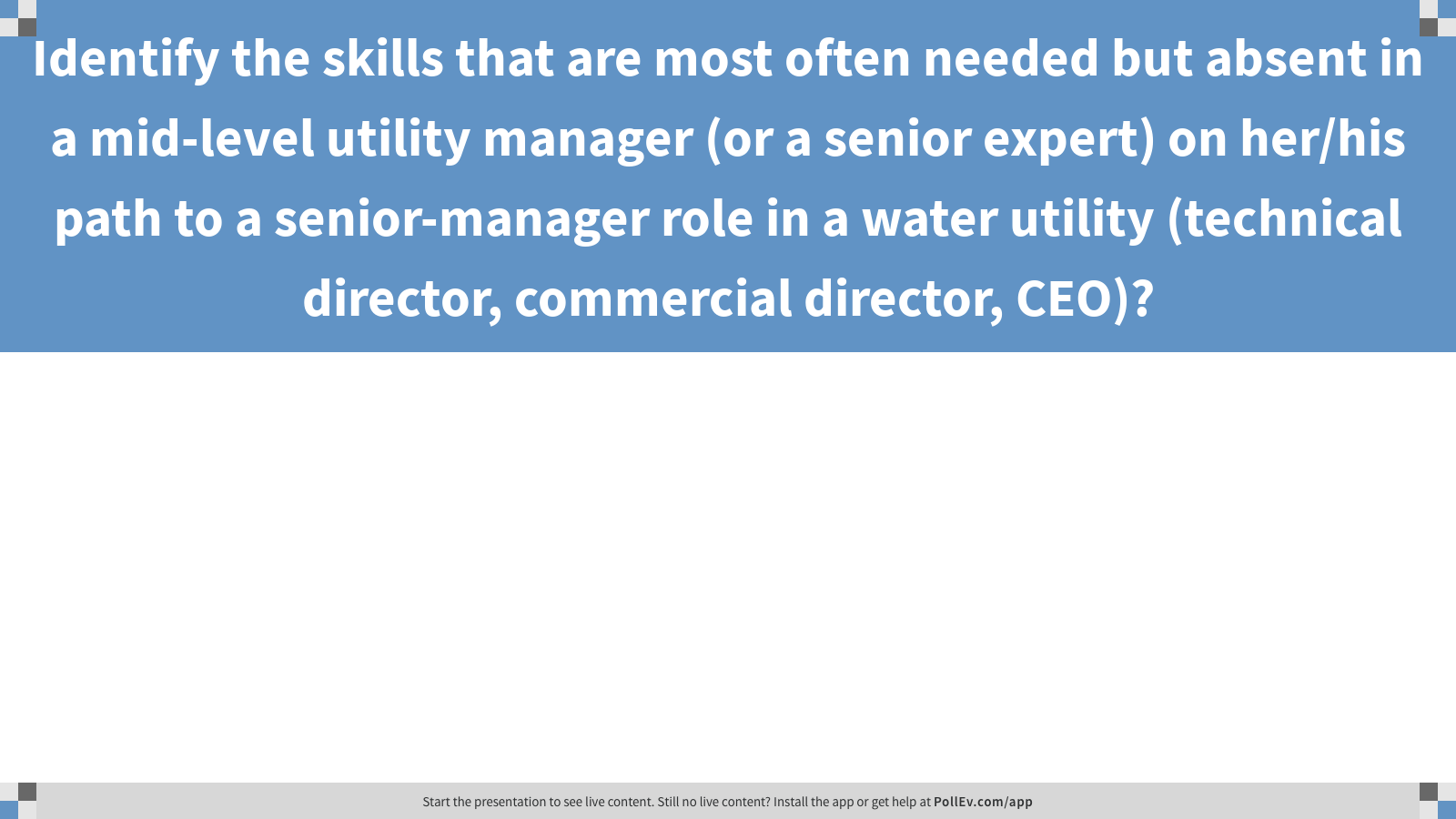 [Speaker Notes: Poll Title: Identify the skills that are most often needed but absent in a mid-level utility manager (or a senior expert) on her/his path to a senior-manager role in a water utility (technical director, commercial director, CEO)?
https://www.polleverywhere.com/free_text_polls/ufRKMYZelrzVHMZAVv4hs]
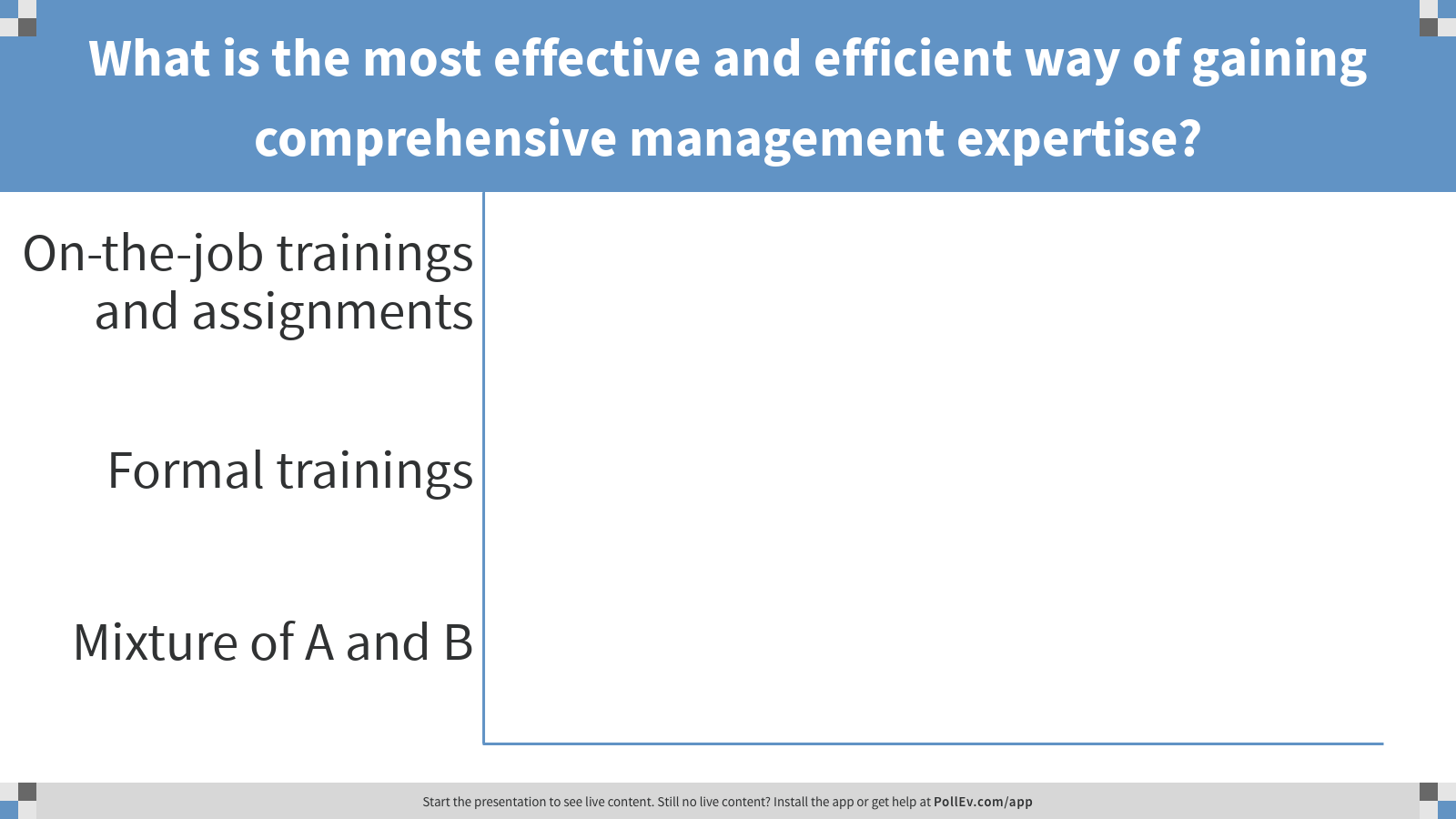 [Speaker Notes: Poll Title: What is the most effective and efficient way of gaining comprehensive management expertise?
https://www.polleverywhere.com/multiple_choice_polls/HF6Sx3DW1yaOT6RDfdTTA]
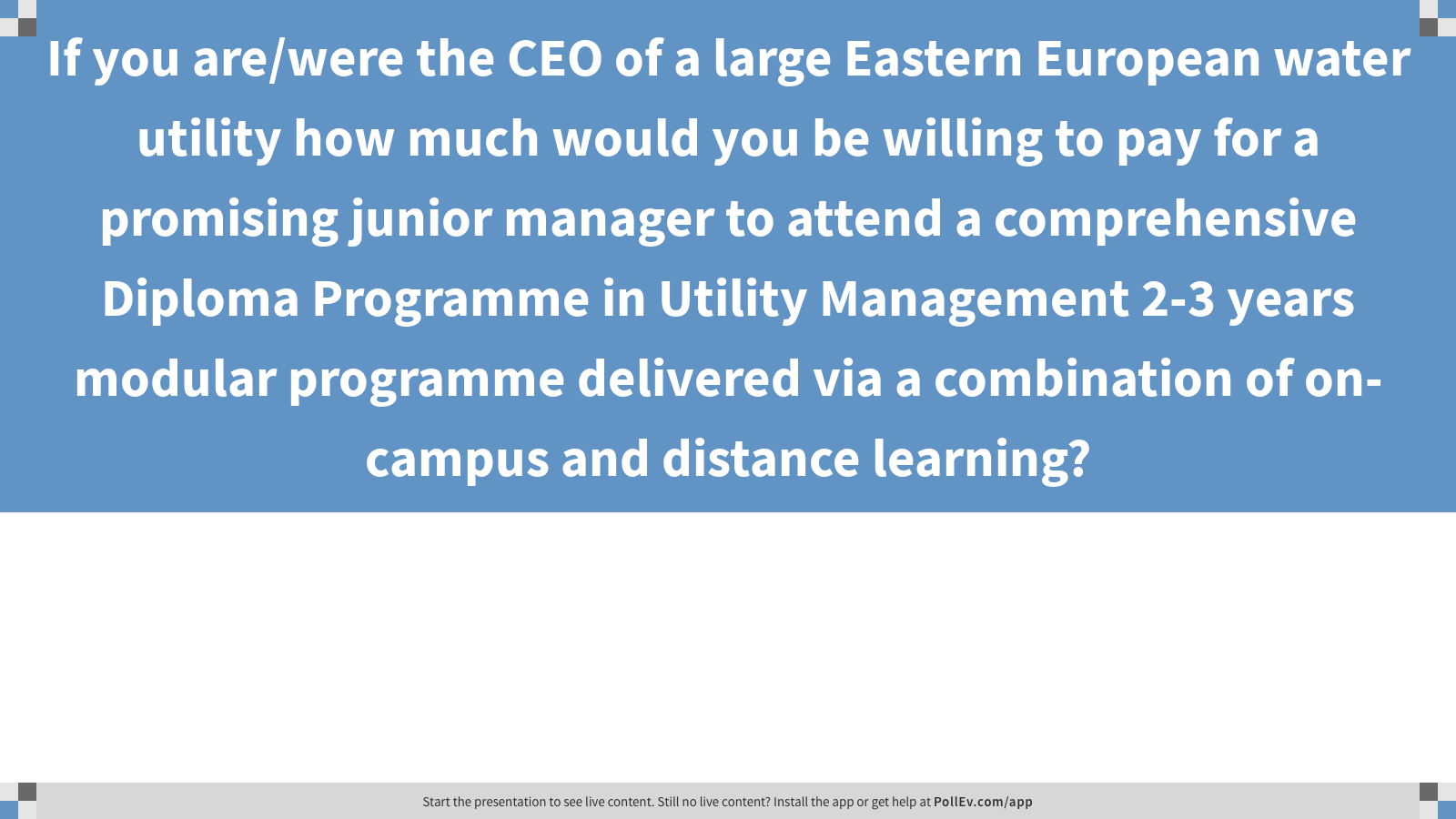 [Speaker Notes: Poll Title: If you are/were the CEO of a large Eastern European water utility how much would you be willing to pay for a promising junior manager to attend a comprehensive Diploma Programme in Utility Management 2-3 years modular programme delivered via a combination of on-campus and distance learning?
https://www.polleverywhere.com/free_text_polls/GPgqcnsBpVC4P8j1PaBeO]
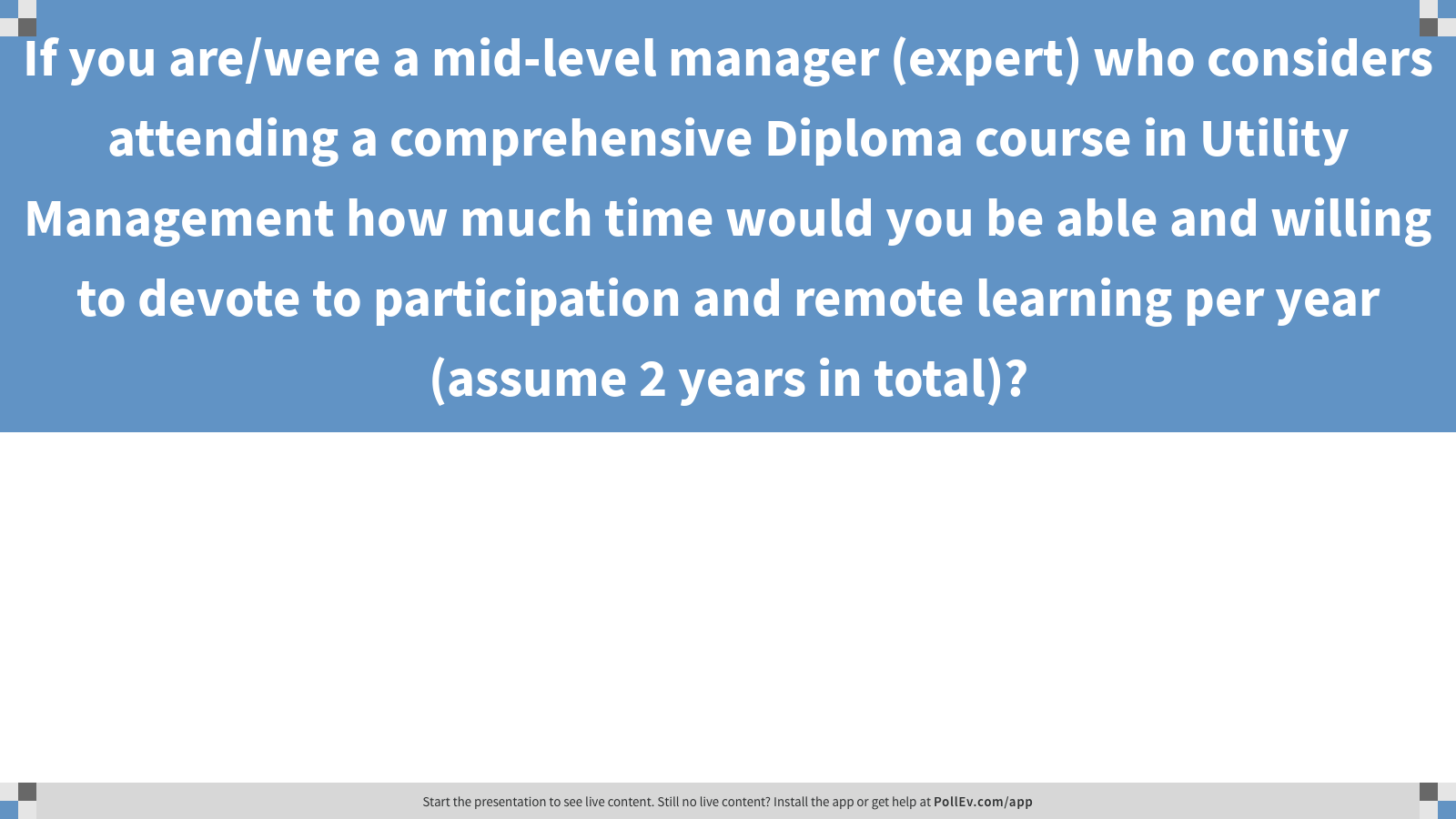 [Speaker Notes: Poll Title: If you are/were a mid-level manager (expert) who considers attending a comprehensive Diploma course in Utility Management how much time would you be able and willing to devote to participation and remote learning per year (assume 2 years in total)?
https://www.polleverywhere.com/free_text_polls/wLxNaFCL26BKj8Z51fTZ3]
Can we do something that:(1) specifically targets current and future utility managers(2) covers technical, commercial, financial and organizational aspects(3) is affordable ($ and time)(4) is (regionally) recognized
Target Audience
Mid-level managers progressing towards senior management:
Technical/Operations managers (network managers, plant managers) with limited exposure to financial and commercial areas
Commercial/Customer-Service/Legal managers with limited understanding of operations
 
 Key experts (compliance officers, process engineers, H&S, legal experts) with limited exposure to management practices (budgeting, people management, etc.) 

 Newcomers to the water-utility industry (management experience from other sectors but no comprehensive understanding of water-sector specifics)

 Public-sector representatives with substantial responsibilities in water (regulatory, policy making, governance, OPE managing authorities, etc.)

 Private-sector representatives with dedicated focus on water (product managers of vendors to water utilities)
Thematic Coverage (Curriculum)
Technical / Operations Management
Economic / Organizational Management
Network Operations
Financial Management
Plant Operations (PWTP and WWTP)
Commercial Management *
Energy Management *
Customer Service
Asset Management and Investment Planning *
Utility Economics, Regulation and Risk Management
* Curriculum Available Within D-LeaP
Making it Practical: Indicative Tools and Techniques to be Introduced within the Utility- Specific Topics
One of the core concepts of the proposed approach is the link between Management and Operations levels within utilities.
Convenience and Affordability
Indicative Format and Duration: 
 8 one-week residential modules, one module per quarter
 5-10 hours per week homework/remote exercises
 Diploma project (base on real case)
 Price: up to EUR 10 000 for the full programme
Recognition / AccreditationOpportunity for jointly-branded programme “IAWD – Sofia University Utility Management Training”
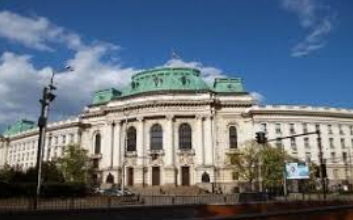 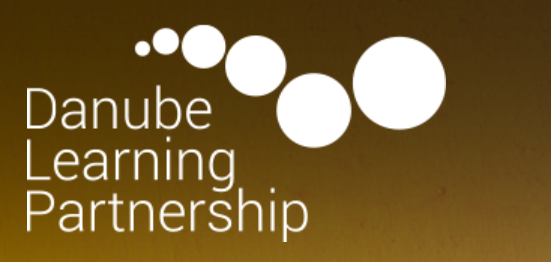 UMT Programme: Why Possible?
Network of IAWD/DWP
 Availability of D-LeaP Programmes, trainers, d-leap academy
 Consistent understanding of the need for a UMT identified through the Benchmarking programme
 Aligned strategies of IFIs and donors (?)
 Demand from both leading and poorly-performing utilities (?)
Everything presented here is just an initial concept. We would like to use the Danube Water Conference to actively brainstorm the idea. Thank you!D-LeaP TeamViennaMay 20, 2019